The Elastic of Life
Workshop: Competitors – Presentation of results
1. The unmet need
Most therapies delay but do not resolve chronic disorders like aneurysm, emphysema, hypertension, hardening of the arteries, or stroke, and no cure is available.
2
2. Competitors’ Landscape
High efficacy
Elastic of Life
Surgery
ADD CELL REPROGRAMMING
Physical therapy
Pharma competition
Nutrition & Exercise
High risk
Low risk
Emergency care
Skin care products
Low efficacy
3
3. USP Matrix  ADD CELL REPROGRAMMING
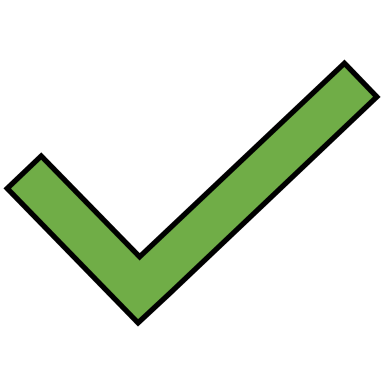 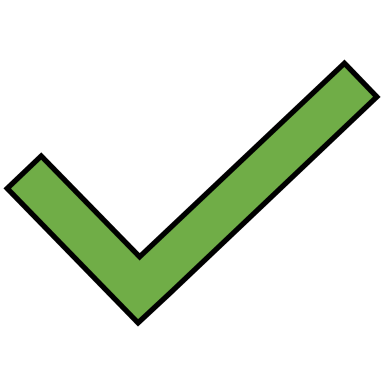 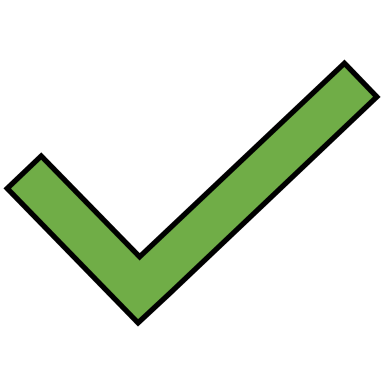 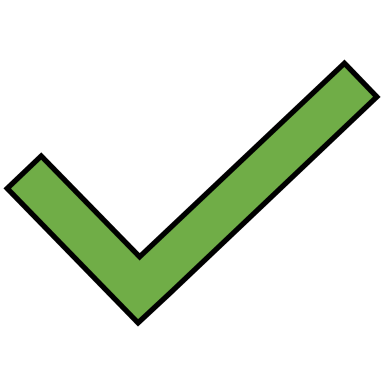 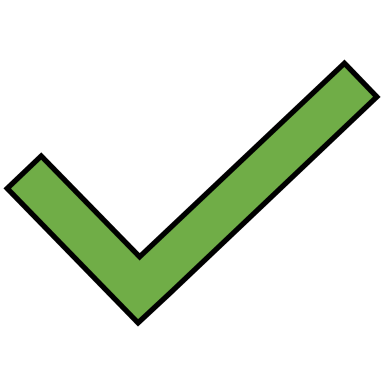 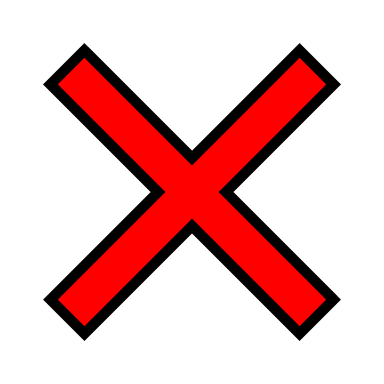 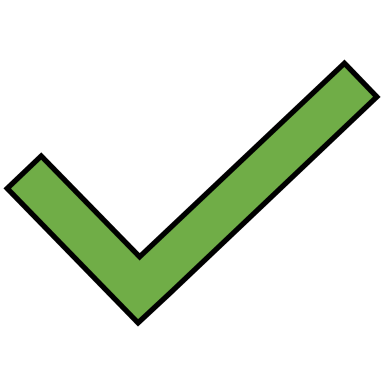 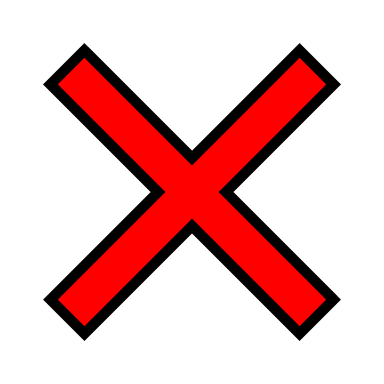 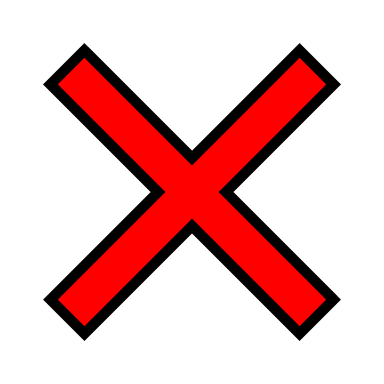 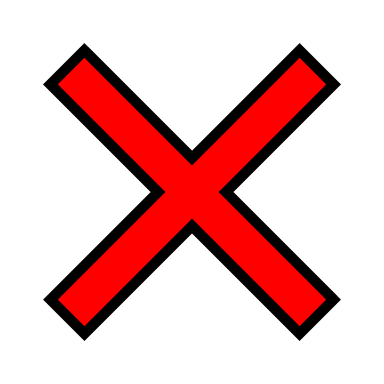 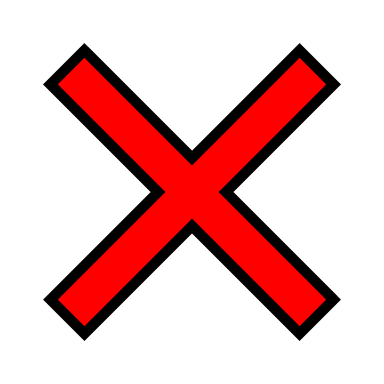 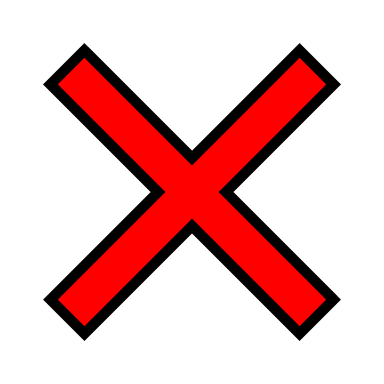 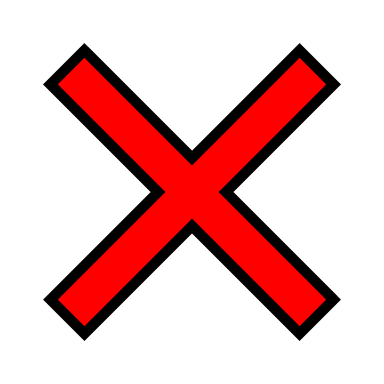 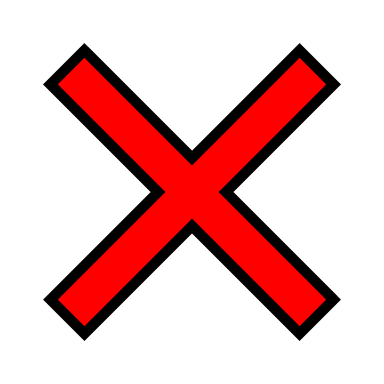 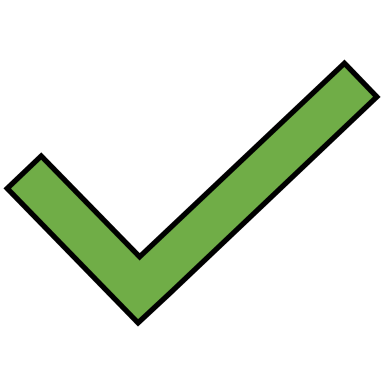 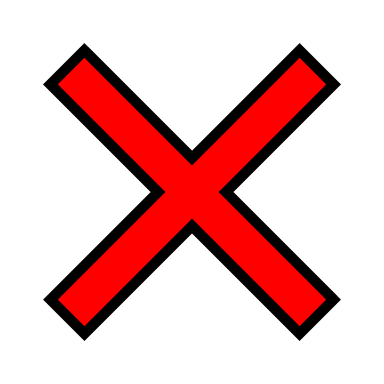 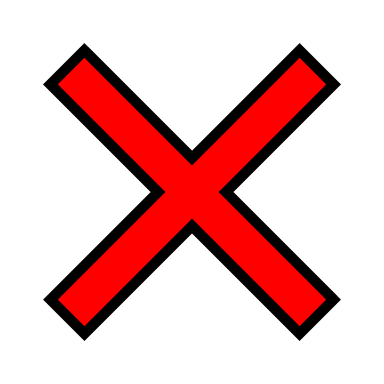 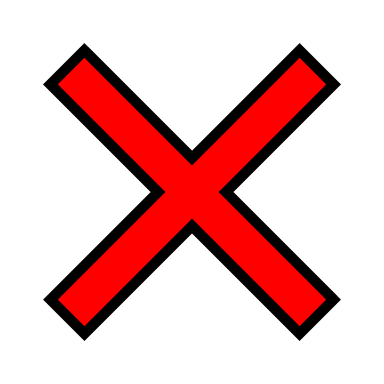 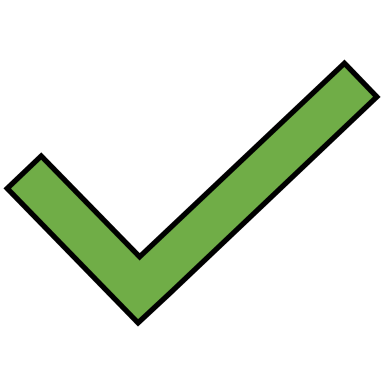 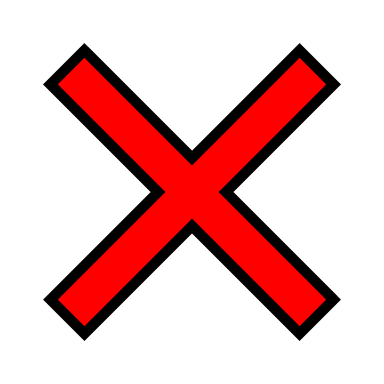 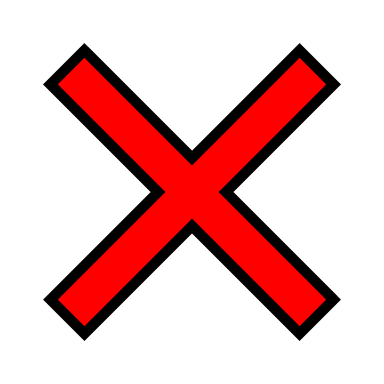 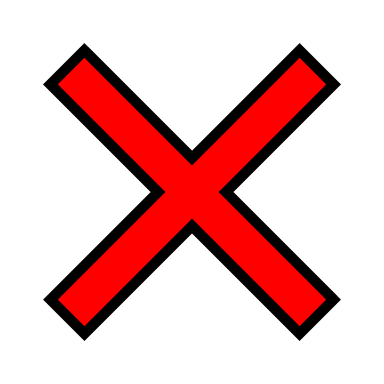 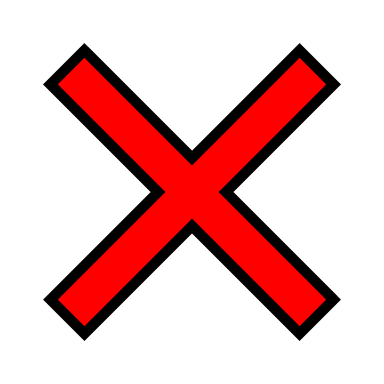 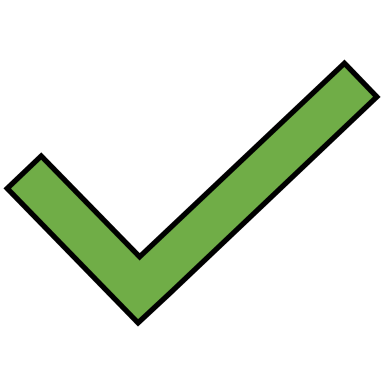 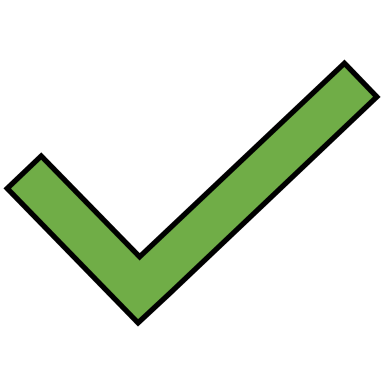 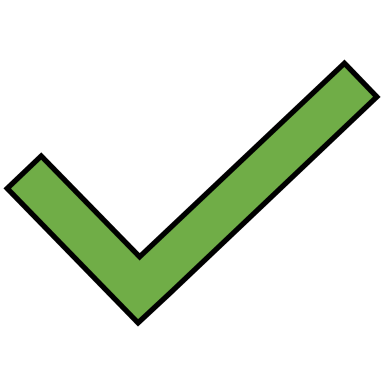 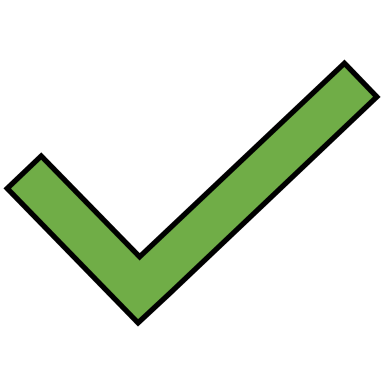 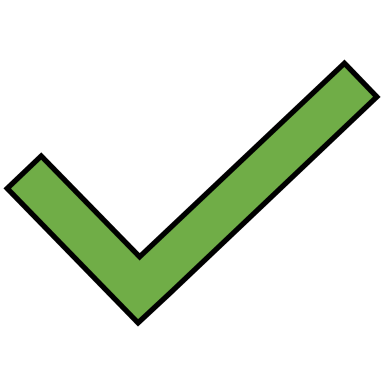 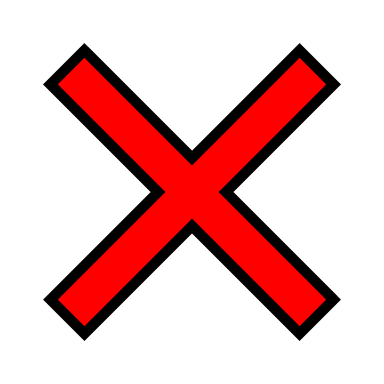 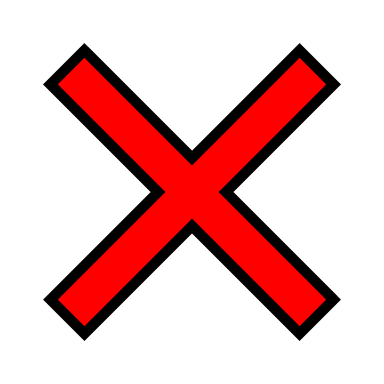 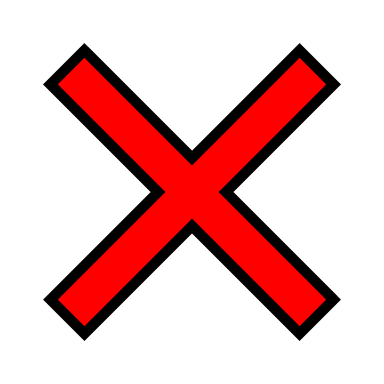 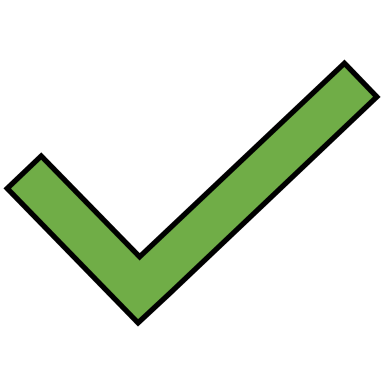 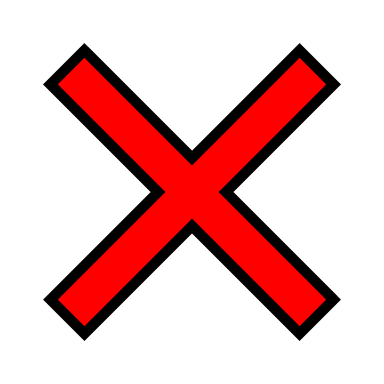 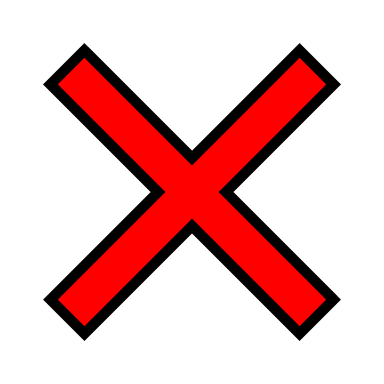 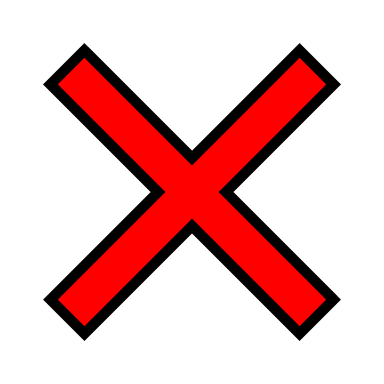 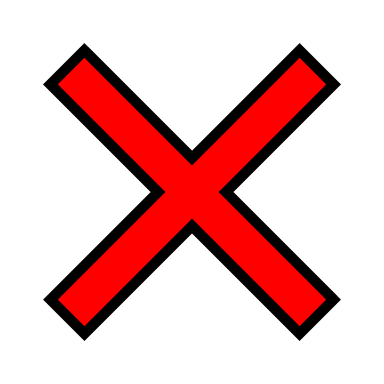 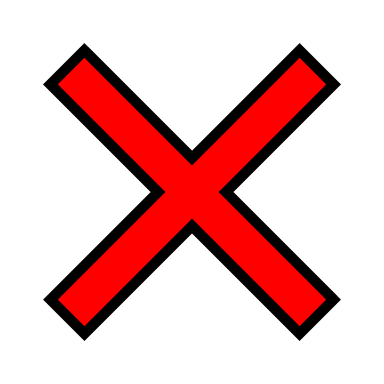 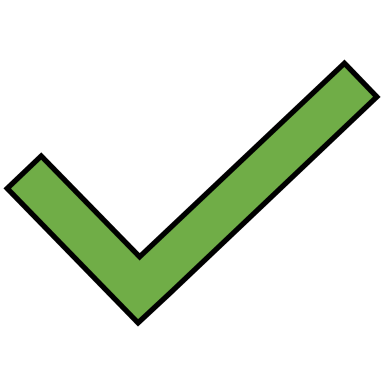 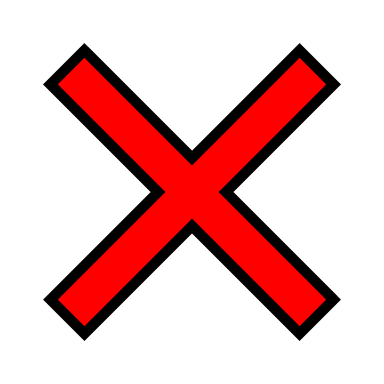 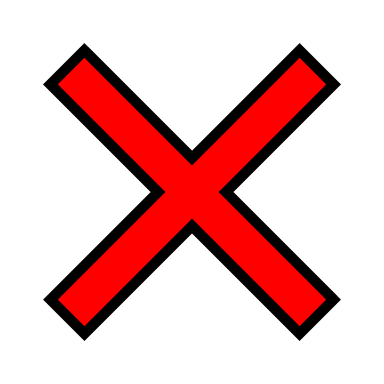 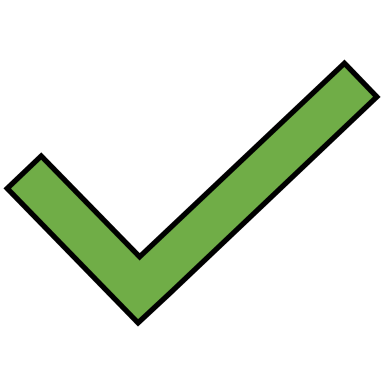 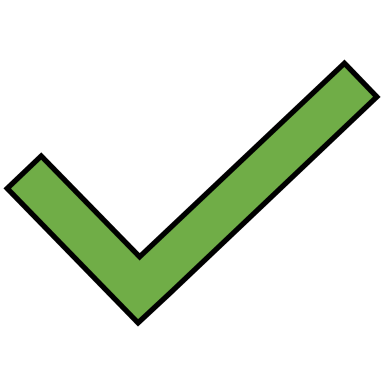 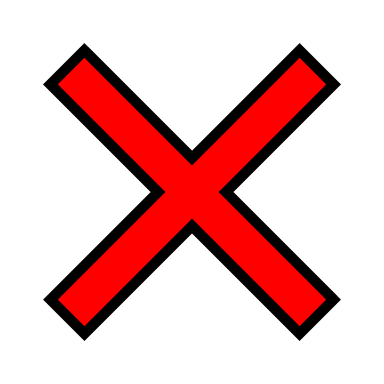 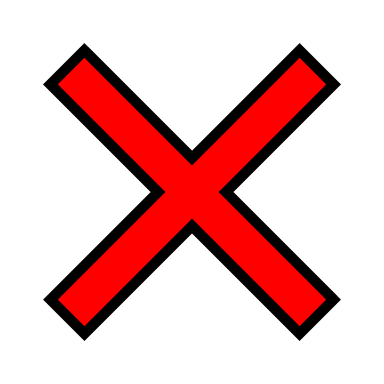 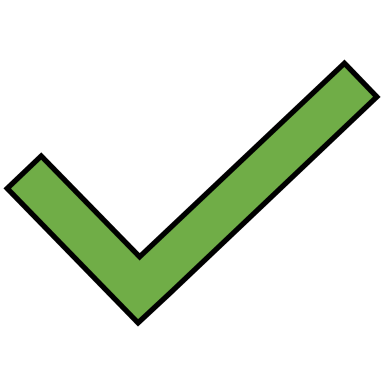 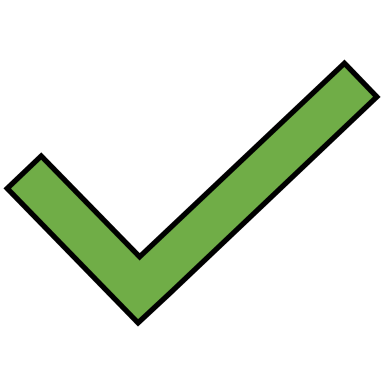 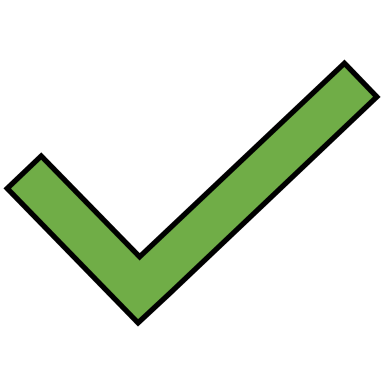 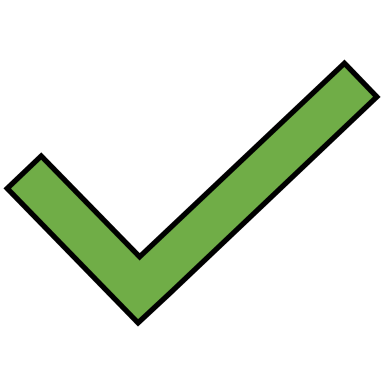 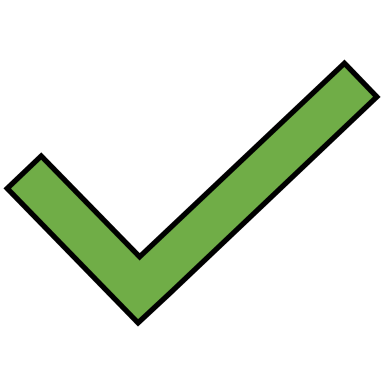 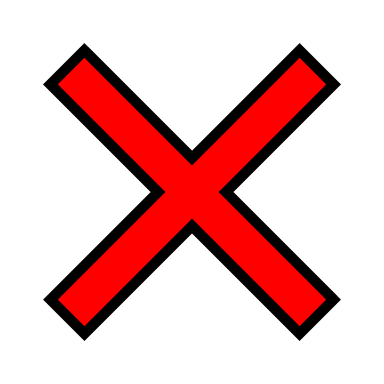 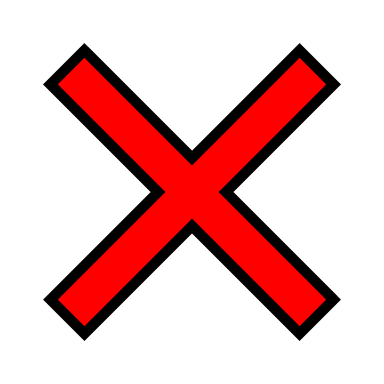 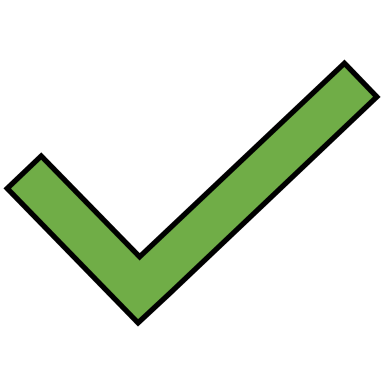 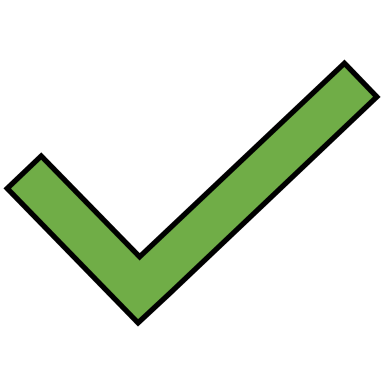 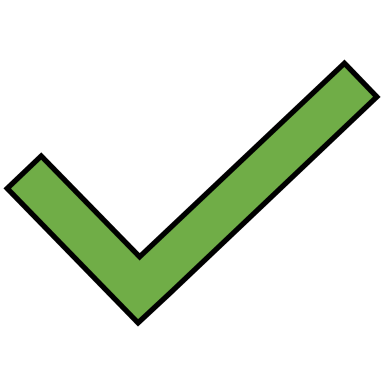 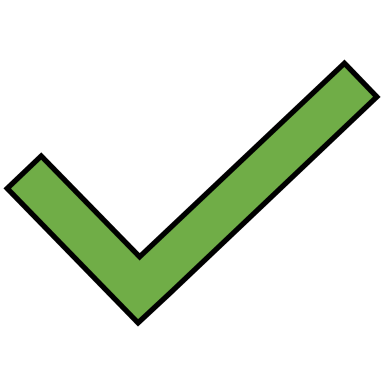 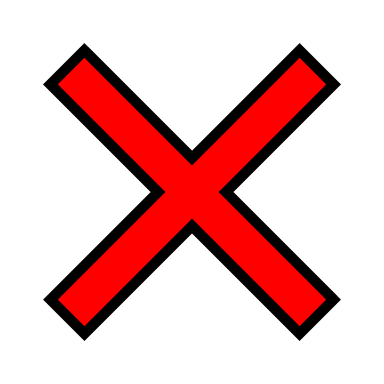 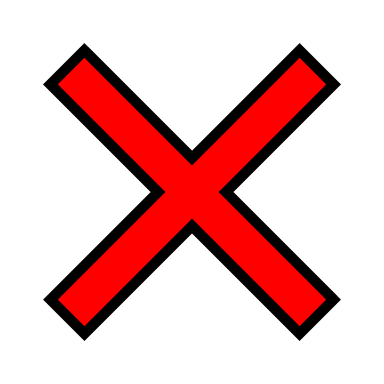 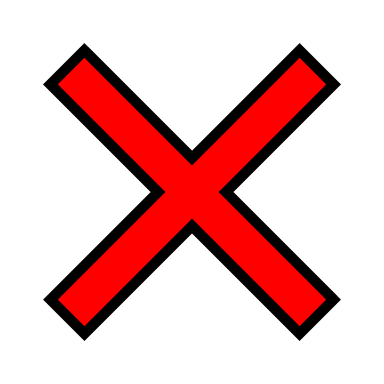 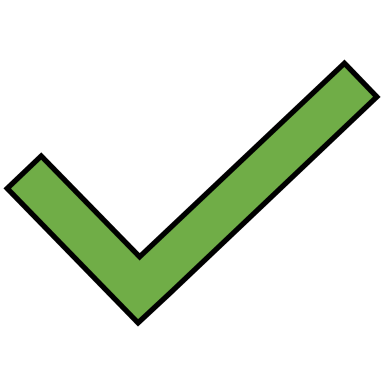 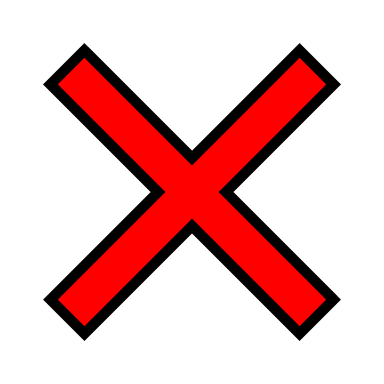 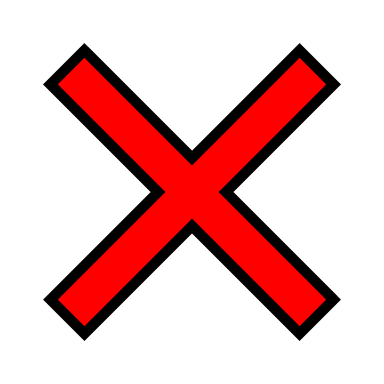 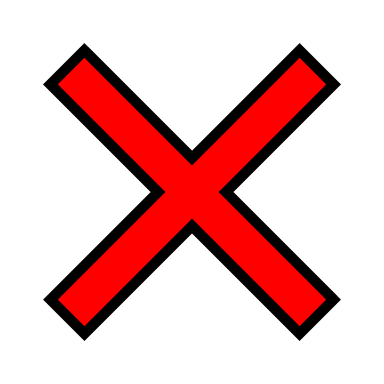 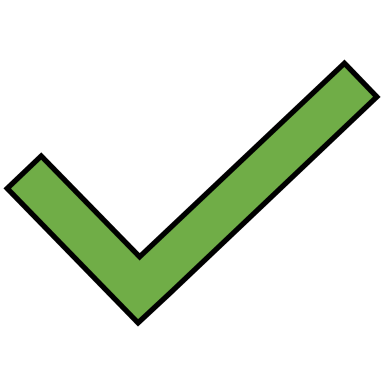 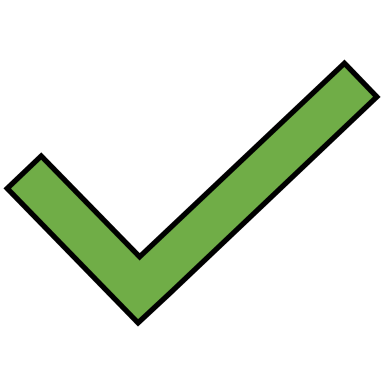 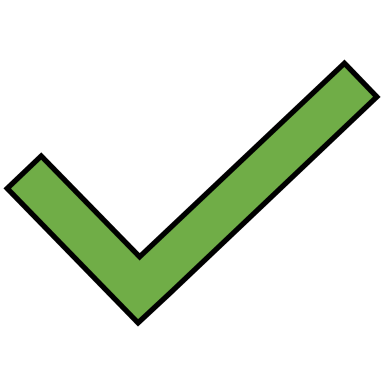 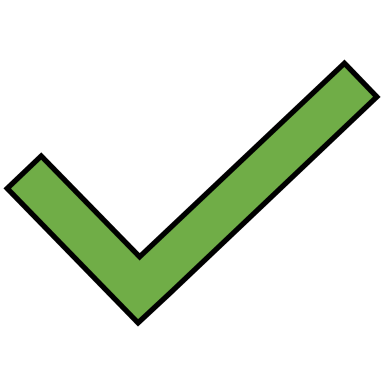 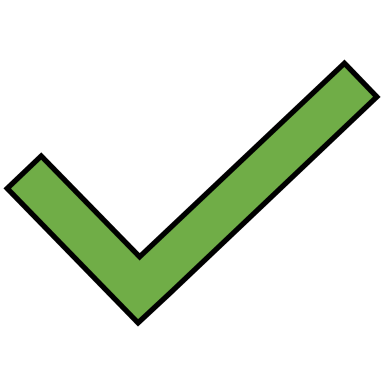 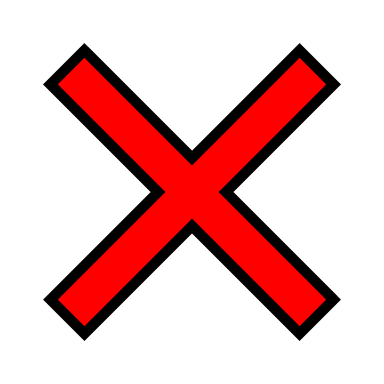 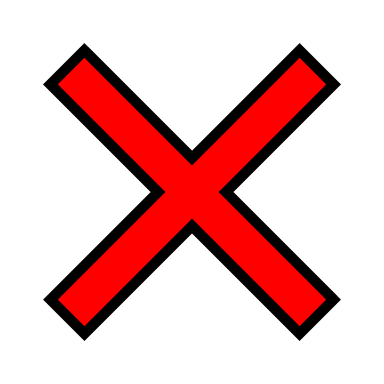 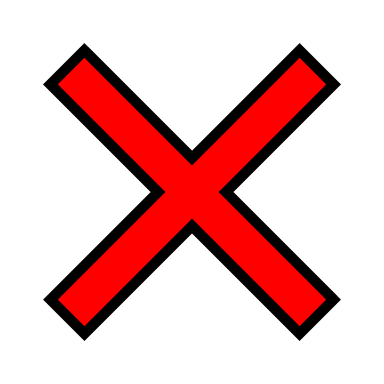 4
4. Features
Packaging

Delivery Method
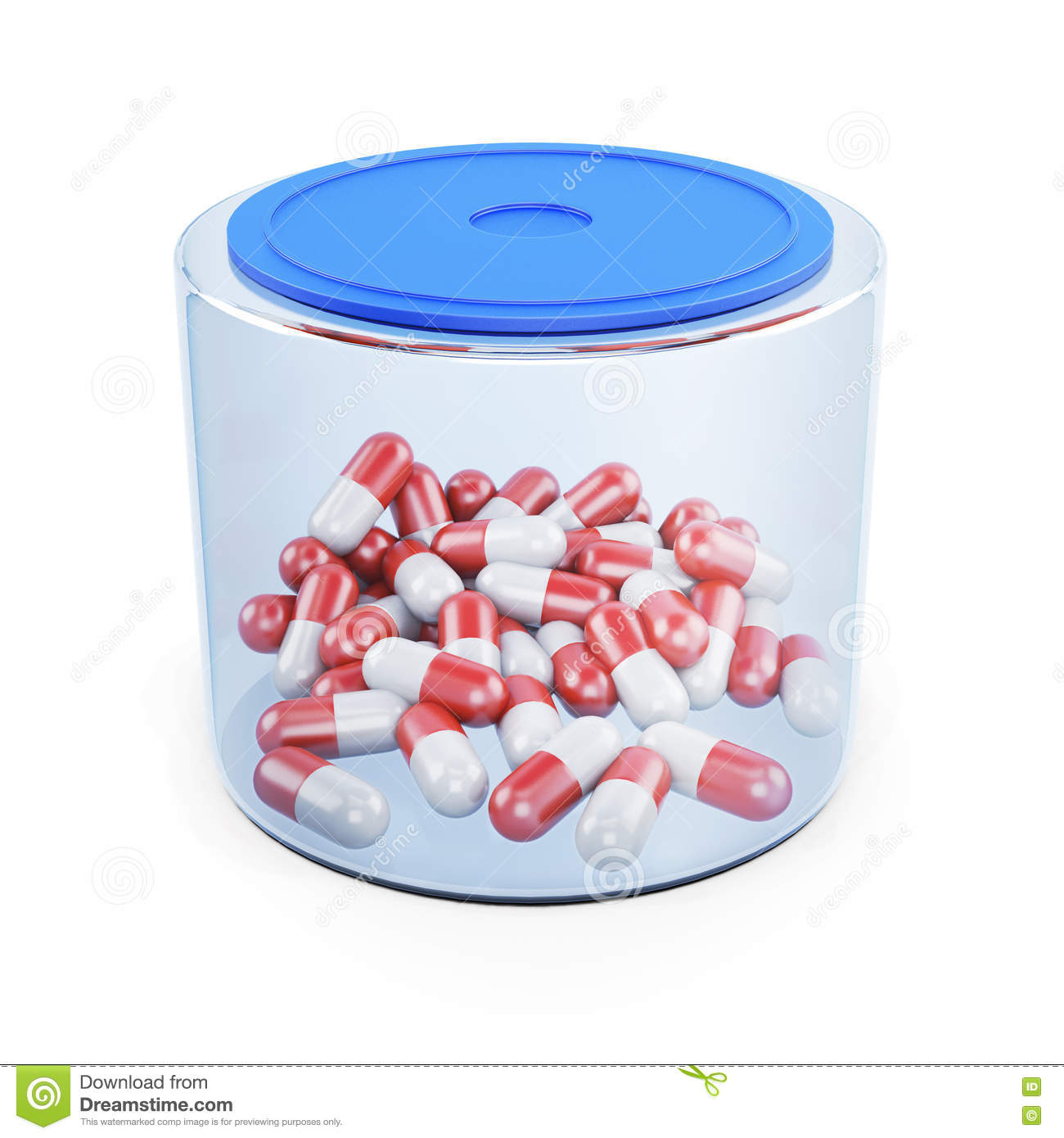 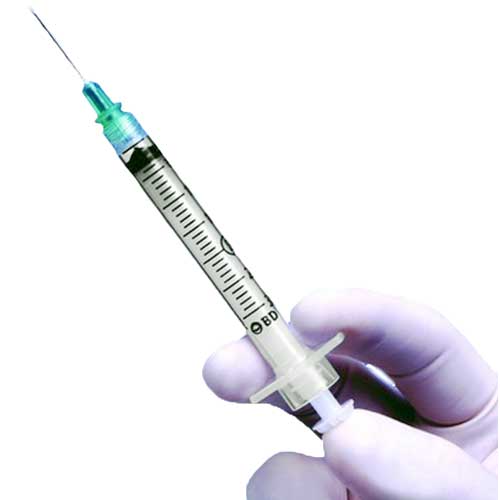 5